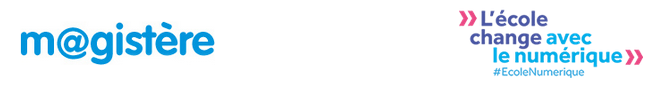 « Découverte de la formation à distance »
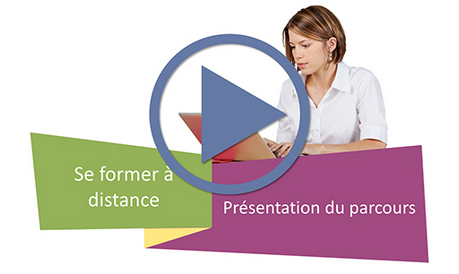 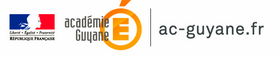 objectifs pédagogiques :
Sensibiliser à la formation à distance.
Présenter les différents rôles et acteurs du dispositif. 
Permettre à chacun de se positionner en fonction de ce qu'il souhaite faire dans le dispositif magistère.

Lien Magistère :  https://magistere.education.fr/dgesco/course/view.php?id=163
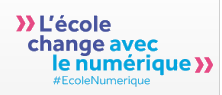 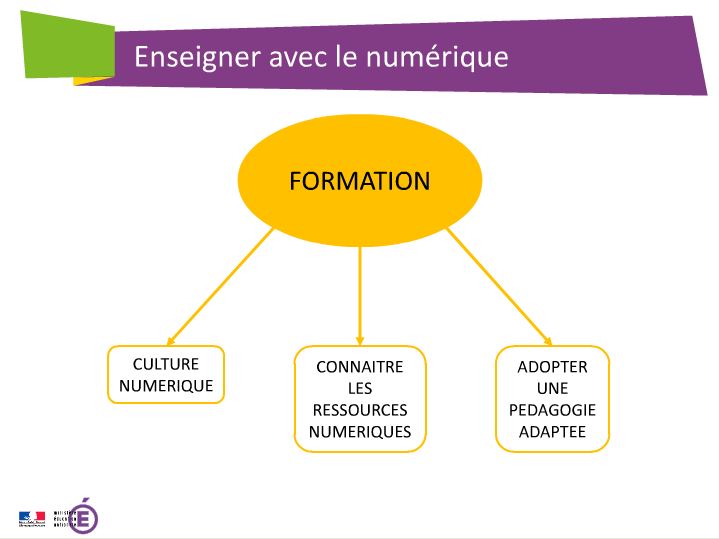 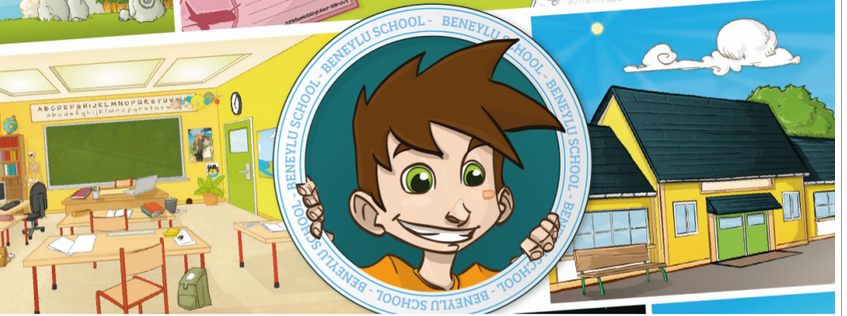 ENT : ESPACE NUMERIQUE DE TRAVAIL
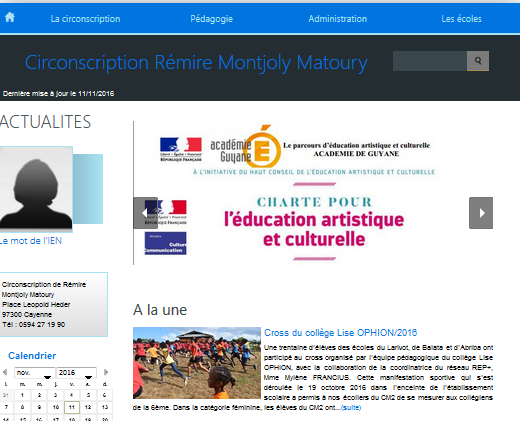 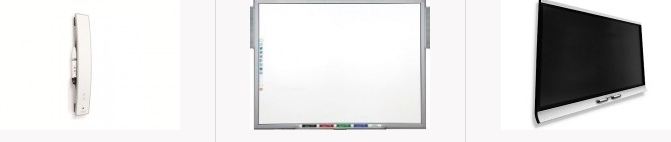 TNI
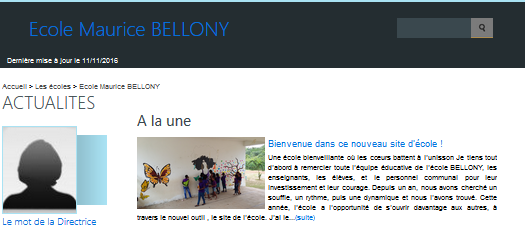 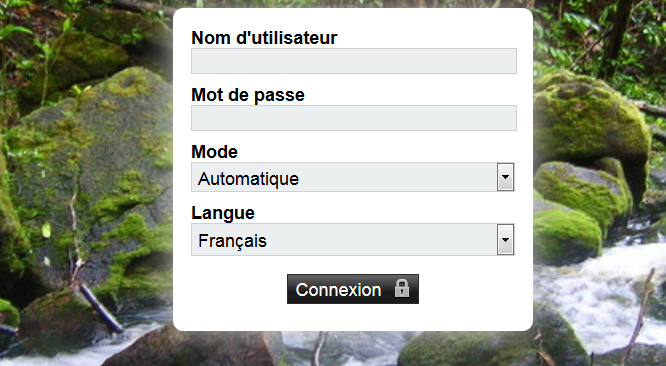 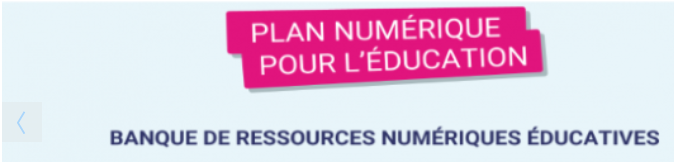 SITE ECOLE
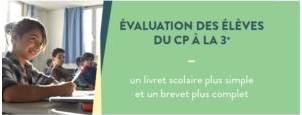 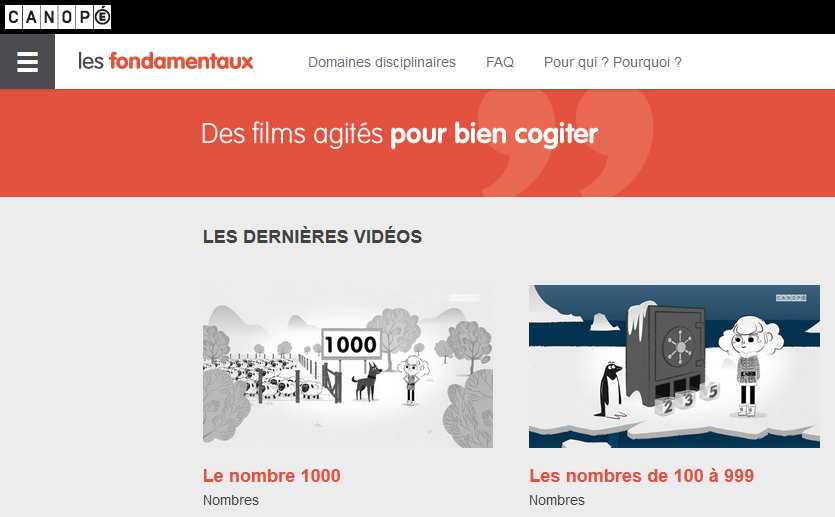 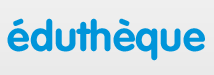 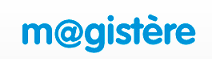 LSU
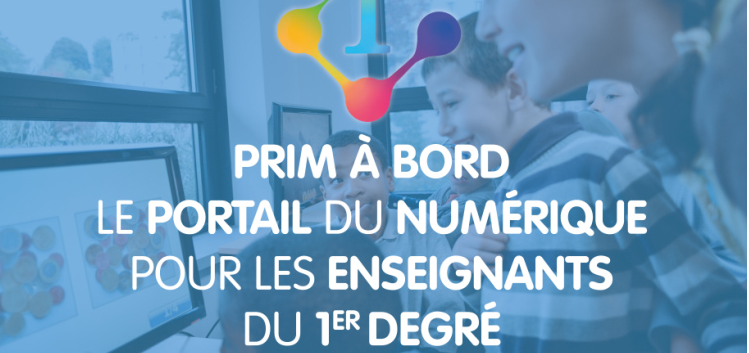 PRESENTATION DES DIFFERENTS PARCOURS
D6
VUE D’ENSEMBLE D’UNE INTERFACE
D7
SE CONNECTER 
D5
MAGISTERE
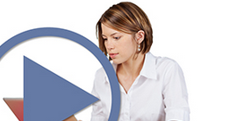 LES REGROUPEMENTS
D15
PRESENTATION DETAILLEE D’UN PARCOURS
D8 / D9/ D10/D11
REINVESTISSEMENT DE LA FORMATION /PRATIQUE DE CLASSE
D16
RETOUR REFLEXIF
D17/D18
LES DIFFERENTS OUTILS DE MAGISTERE
D12/D13/D14
LES OBSTACLES A EVITER
D19 / D20
Se connecter
Lien:  https://extranet.ac-guyane.fr
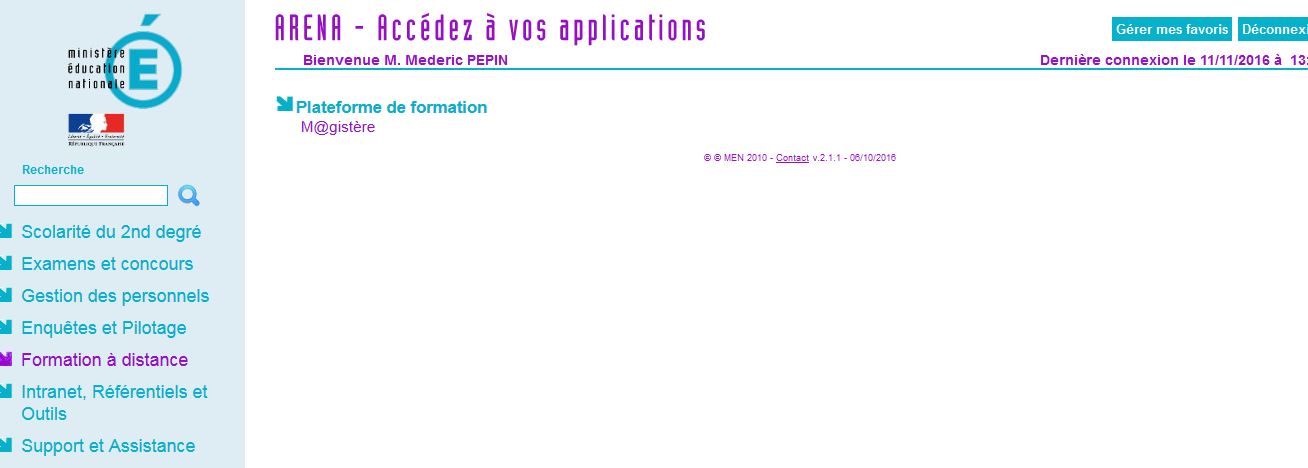 Les différents parcours
CPD: GNOCCHI Jean-Luc
CPC: Numérique éducatif
GFA Guyane ( PEMF/CPC / ESPE )
Supervision IEN
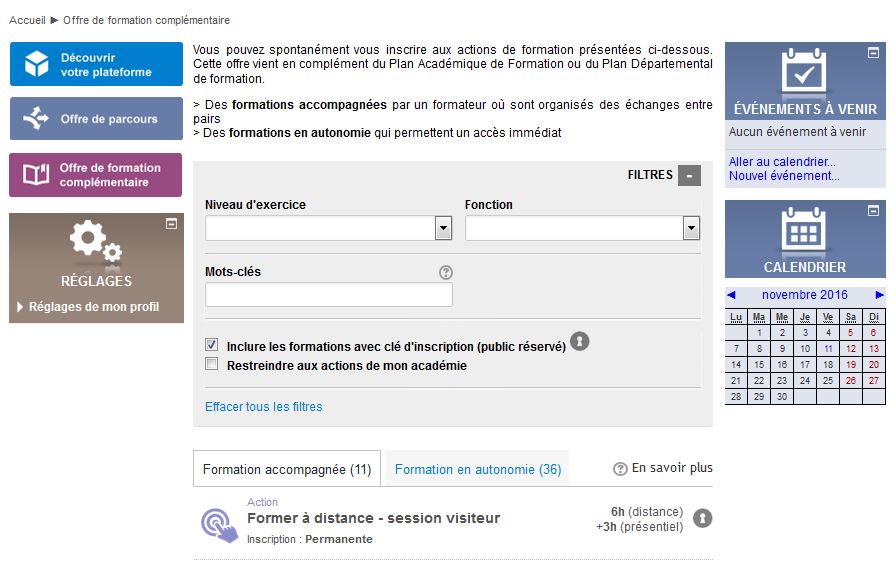 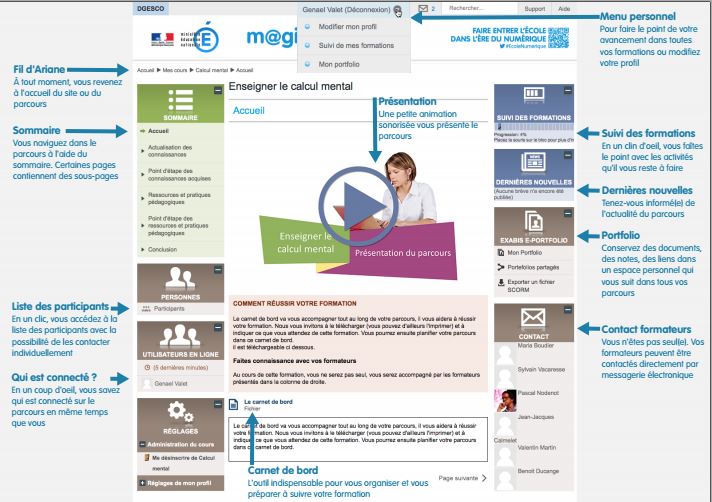 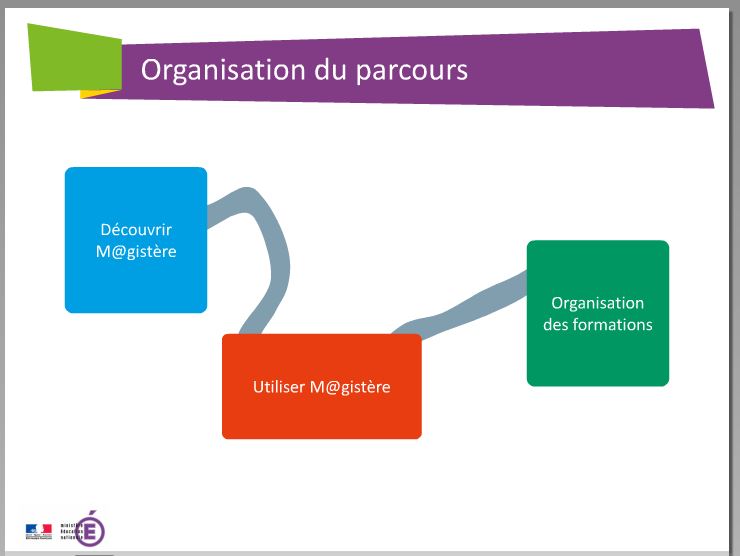 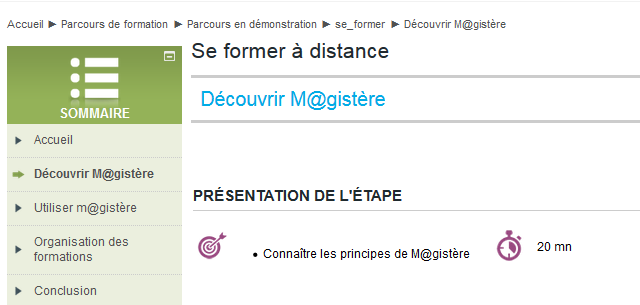 Suivi formateur: le « bloc contact »
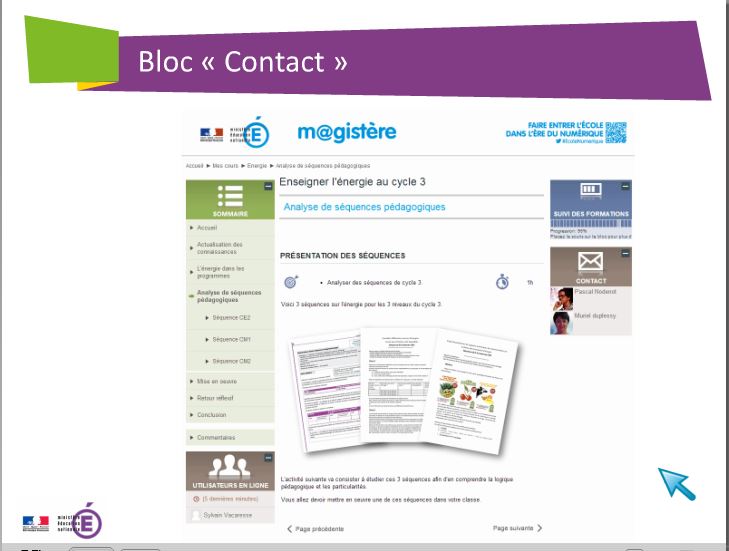 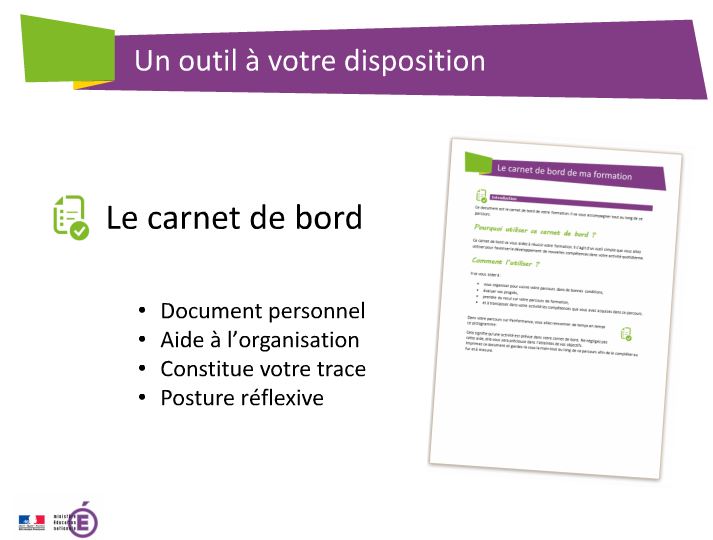 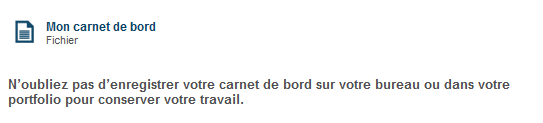 Exemple de carnet de bord
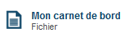 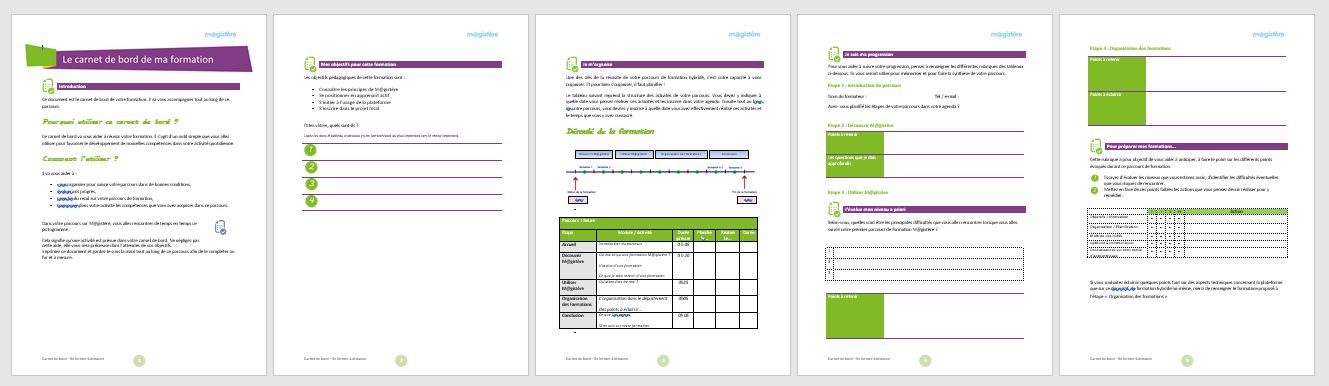 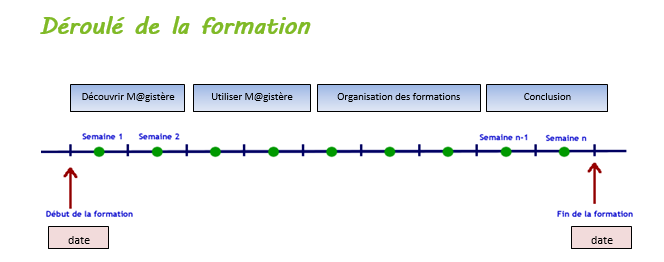 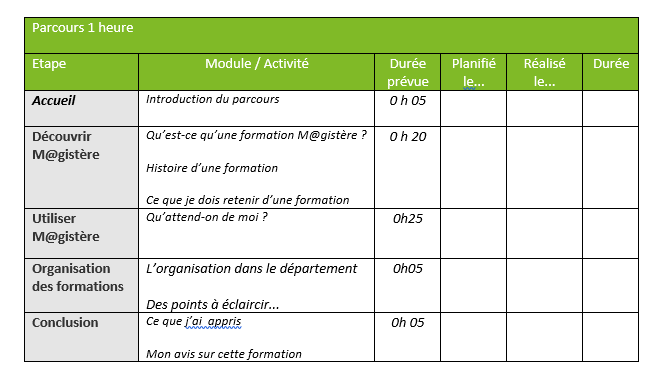 Le carnet de bord
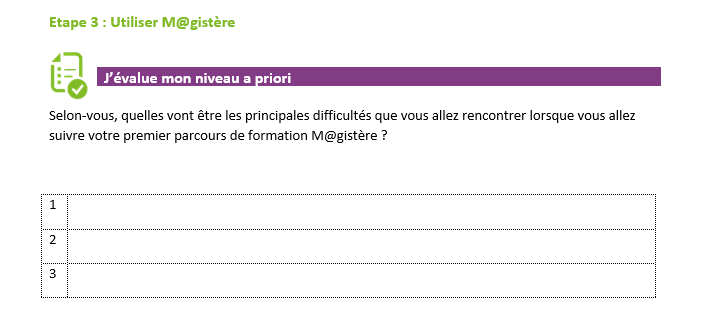 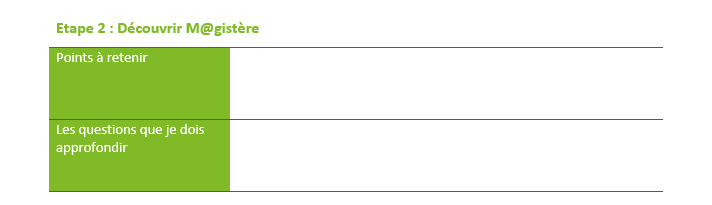 Les différents outils de magistère
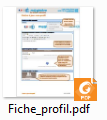 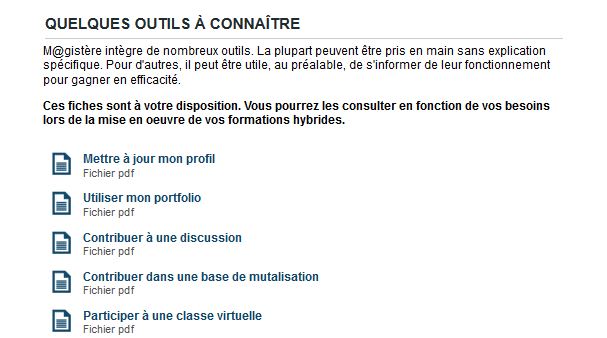 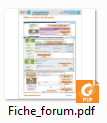 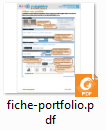 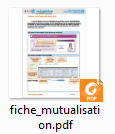 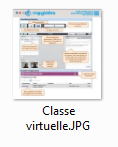 Un exemple de fiche: tutoriel « profil »
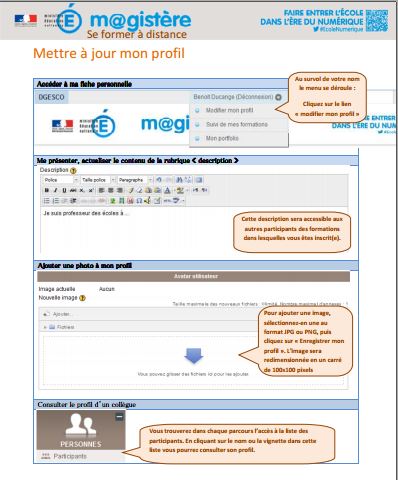 Les quizz
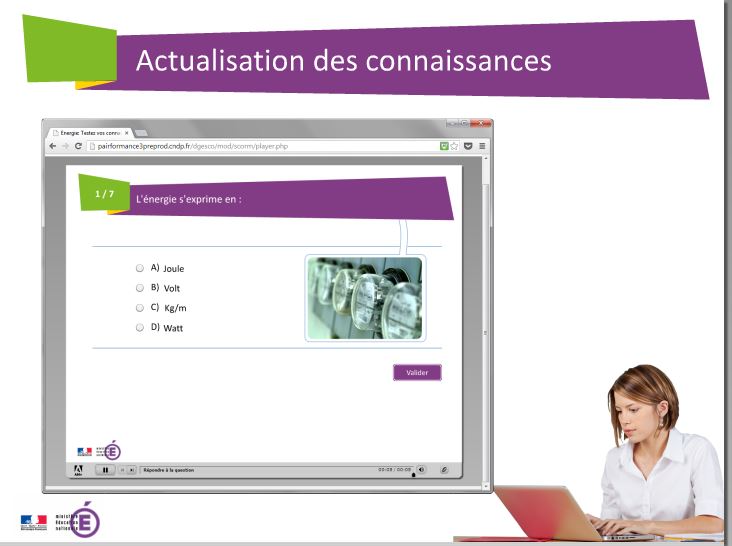 Les regroupements
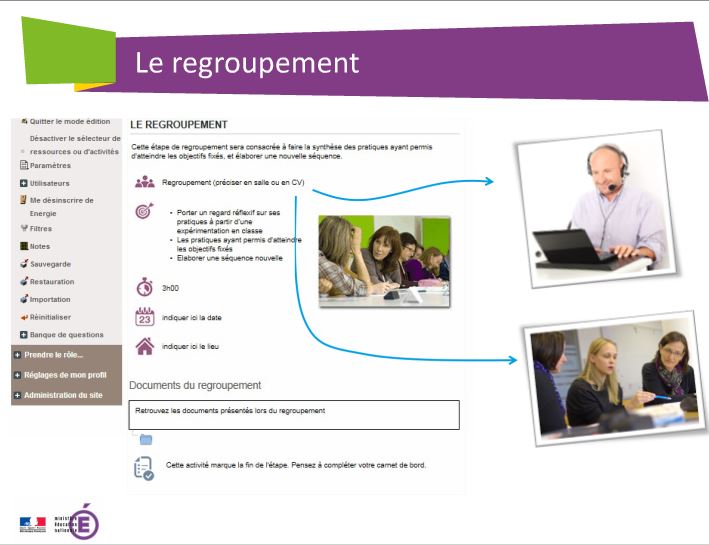 La classe virtuelle
Le présentiel
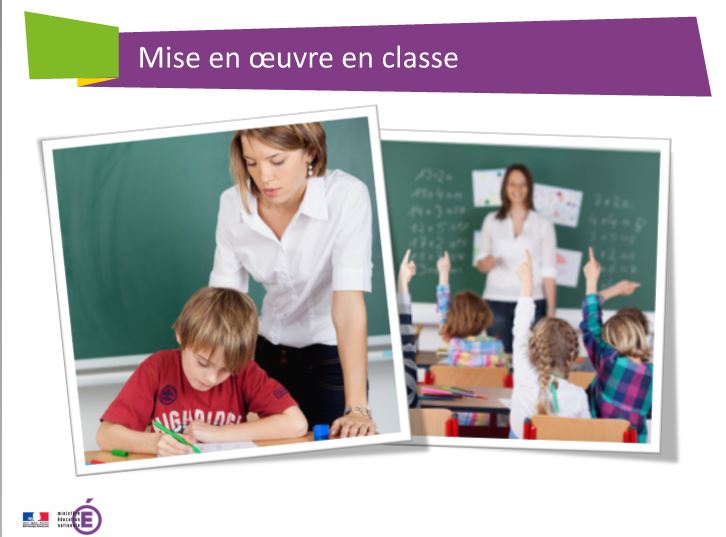 Prendre du recul sur sa formation et sur ses pratiques de classe.
Débattre de façon structurée à travers les forums (« activités sociales des formations »)
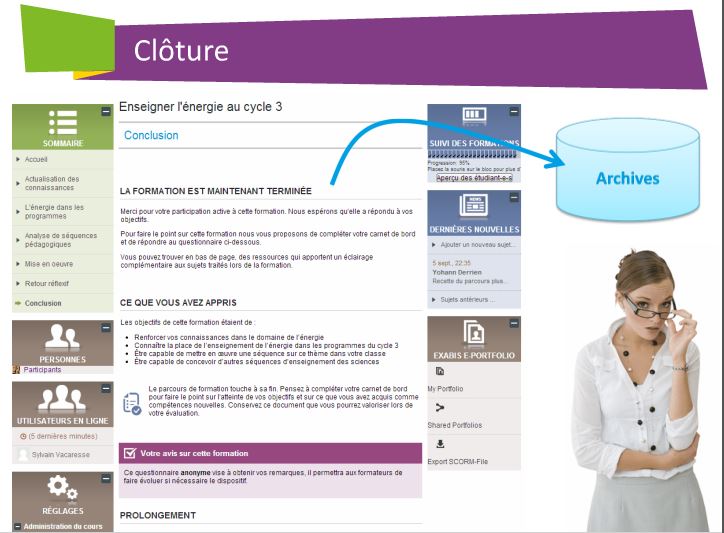 Attestation de fin de parcours délivré par le formateur.
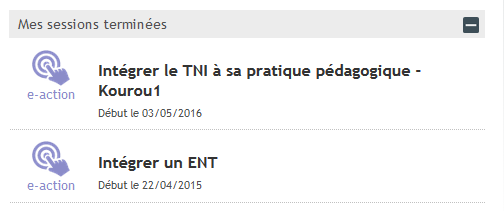 Votre avis sur la formation
Les obstacles a dépasser
Enquête nationale PROFETIC/ Septembre 2015 / 5000 enseignants du 1er degré.
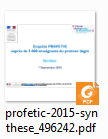 Lien
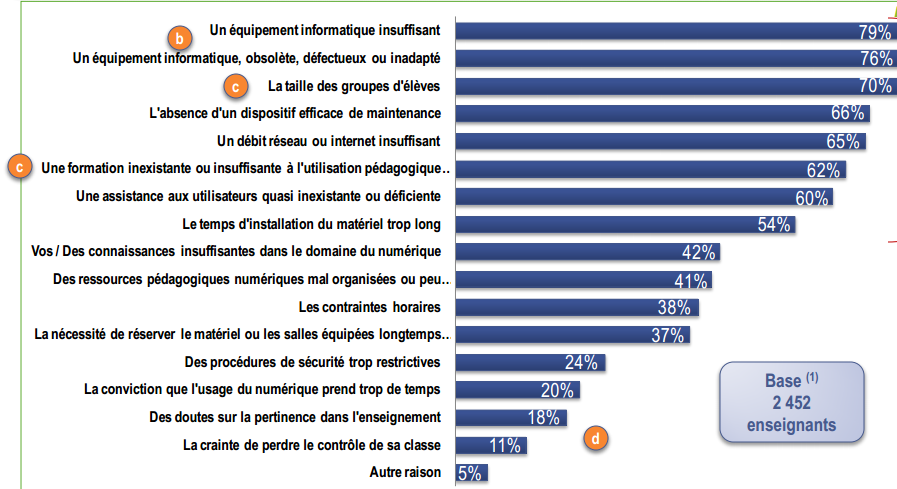 (a) Les facteurs limitants ont été signalés en nombre… 8 d'entre eux sont pointés par plus d'un enseignant sur 2.
(b) Le matériel et les services associés (maintenance, assistance) constituent le 1er point d'achoppement.
(c) Par ailleurs, les effectifs en classe et une maitrise insuffisante due à un manque de formation n'incitent pas à développer les usages.
(d) Les craintes, les doutes sont peu mis en avant comme facteurs limitants
Fin de l’animation pédagogique
Sources: 

DGESCO 

Enquête PROFETIC 2015

Intervenant: PEPIN Médéric (CPC NE)

Date: 15 novembre 2016

Lieu: Ecole BELLONY

Participants: 18 ( BELLONY/SAINT ANGE METHON/MOULIN A VENT/HONORIEN )
CIRCONSCRIPTION DE REMIRE MONTJOLY MATOURY
ANNEE SCOLAIRE 2016-2017